Fellowship Church Sunday SchoolJan-Feb 2023Daniel’s Miracles & PropheciesToday – Daniel 11Angelic Spiritual Warfare(future kings of Persia & Greece) Teaching Pastor Bill Heath
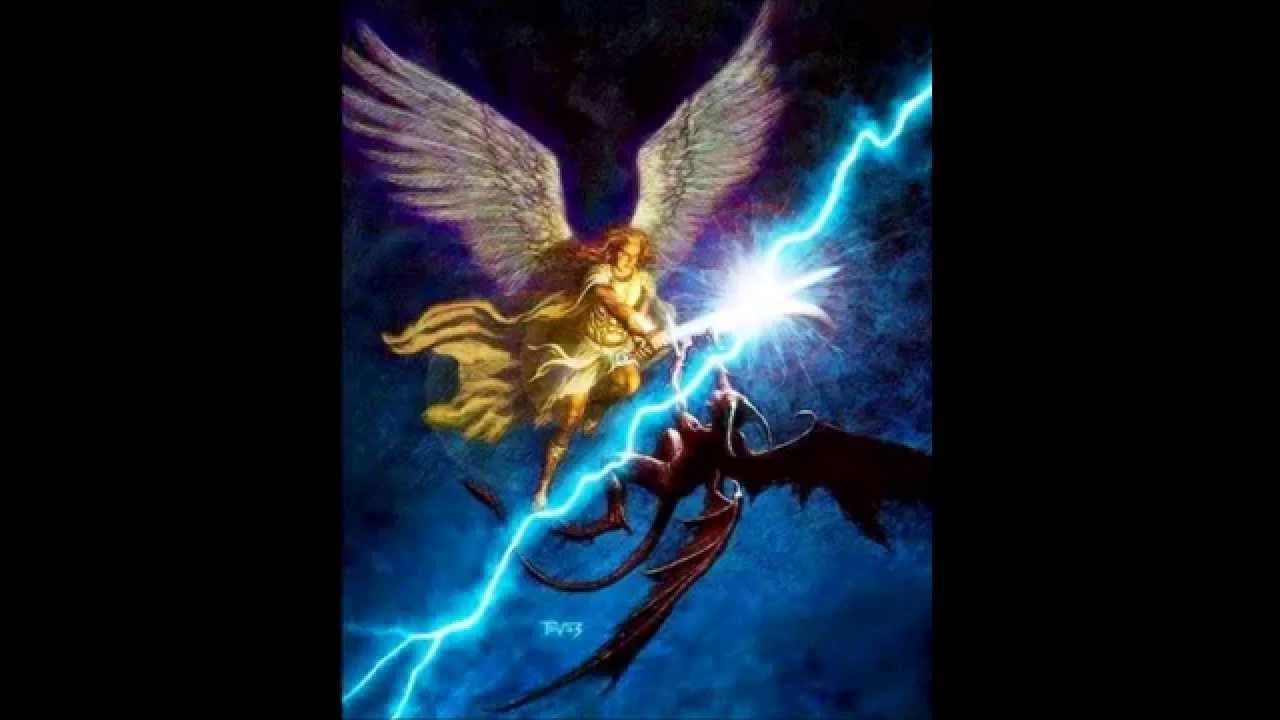 A Time and a Place (Daniel  10)
Time:  535 B.C.                                21 days                                 
         3rd year of king Cyrus, 538-530 B.C.
         3 years after his vision in chapter 9
         Daniel is around 90 years old
            
Place:   At the Tigris River, near  Shushan
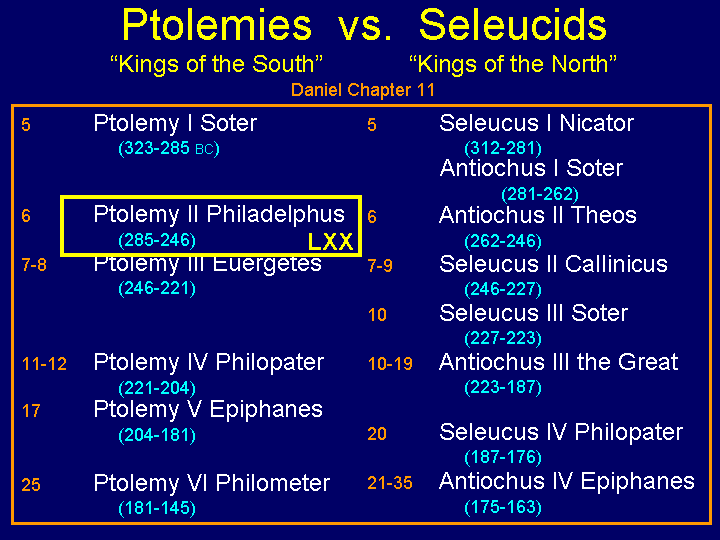 Guidelines for our  understanding today
Daniel 11 –  Angelic Spiritual Warfare (Persia & Greece)
Old Testament  - Daniel’s Vision (535 BC)

11:1-2  Kings of Persia (longer of 2 horns)
                 Cyrus, 2 kings, Xerxes (riches) – Esther 

11:3-20  Kings of Greece  
             3-4   Alexander the Great (great horn)
            5-20  South of  Israel - Egypt and North of Israel –
                      Syria (14 kings over 130 years)
11:21-29  Antiochus IV Epiphanes (175-163 BC)
                  Shadow /type of the Antichrist (little horn)
11:30-35  Maccabean Revolt/Romans rise 
                      Hanukkah, feast of lights, 1-2 Maccabees
                       Israel Independent nation  (134-63 BC)

11:36-45  The Future Antichrist (little horn)
36  Exalts himself above every god
37  No desire of women (unnatural – Romans 1) 
38  god of forces.   41/44  many overthrown/many make
                                               away, Zechariah 13:7-9
New Testament


The Old Testament is “written for our learning”

Romans 15:4 and ”written for our admonition” 

1 Corinthians 10:11, and “body“ Colossians 2:17. 


Jesus:  Matthew 24:15  when ye see the

abomination of  desolation, spoken of by Daniel the 

prophet, stand in the holy place

John 10:22-30  Feast of the dedication in the winter


Acts 2:16-22  Prophecy of Joel for the last days/Israel


Epistles:  1 Thes 5:3 peace & safety, 5:1-10

2 Thessalonians 2:3-4  deception, falling away first,

man of sin revealed, sits in the temple as God.

2 Peter 1:19-21  the Holy Spirit spoke to men who

wrote the future, 100% perfectly fulfilled.

1 John 2:18  it is the last time, 

                       now there are many antichrists


Revelation: 19:10  Jesus is the spirit of prophecy
3